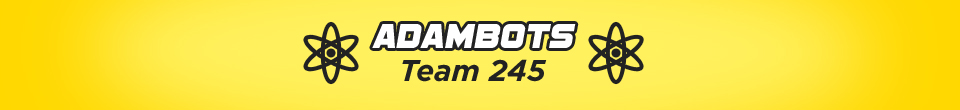 2015 FIRST Competition
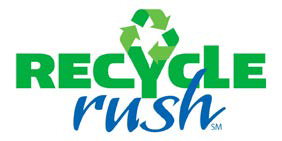 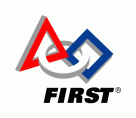 Game Overview		The Arena
Match Format		Game Play
Definitions			Robot 
Safety				Considerations
Scoring			Key Date
Fouls				Discussion
1/4/2015
Recycling Rush prepared by Adambots FIRST Team 245
1
Game Overview
Recycle Rush is a recycling-themed game.
Two 3-team alliances compete simultaneously in each MATCH.
Points scored by stacking Totes on Scoring Platforms, capping those stacks with Recycling containers, and properly disposing of Litter.
In keeping with theme, all scoring elements are reusable or recyclable at end of season.   
Object is to score as much as possible during a 2 minutes and 30 second match.
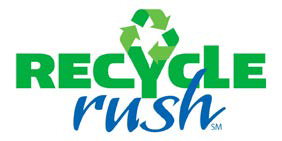 1/4/2015
2
Recycling Rush prepared by Adambots FIRST Team 245
Game Overview
Game played on a flat 27 X 54 foot carpeted field.
Field bisected by a small Step which may not be climbed on or crossed by Robots.
Each alliance competes on their respective 26 x 27 foot area.
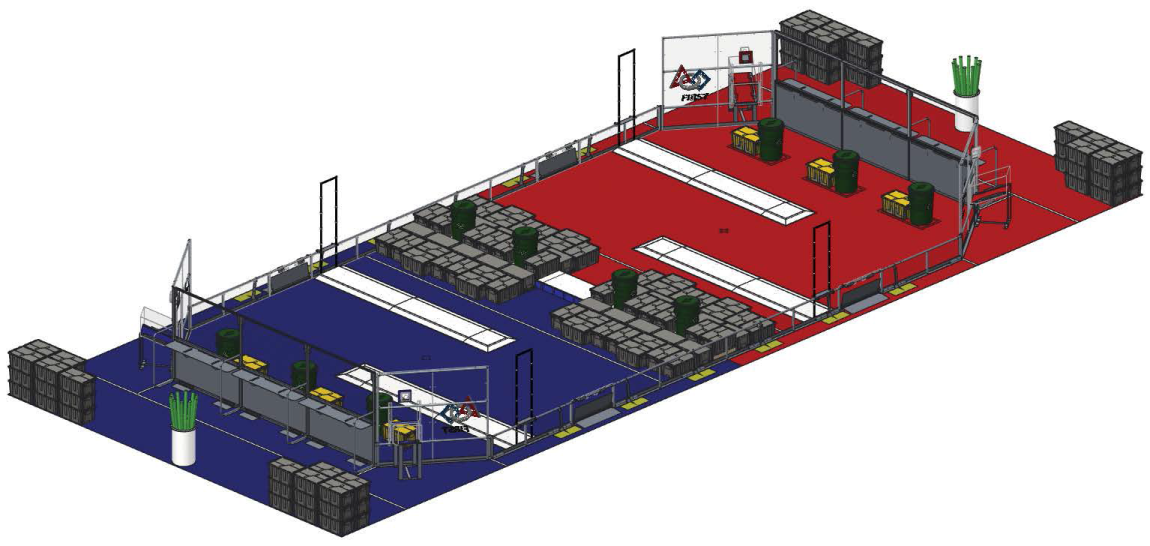 1/4/2015
3
Recycling Rush prepared by Adambots FIRST Team 245
Game Overview
Tournament Format
Practice Matches
To practice or run your robot on the field prior to qualification matches
Qualification Matches
Earn seeding position that may qualify you for Elimination Matches
Playoff Matches (No longer called Elimination Matches)
Determine the Champions
1/4/2015
4
Recycling Rush prepared by Adambots FIRST Team 245
Game Overview
Qualification Average
Each Team receives MATCH points equal to their Alliance’s final score (unless a surrogate, disqualified, or no-show happens).
The total number of Match points earned by a Team for all Qualification matches is divided by their number of assigned matches, then truncated to two decimal points for their Qualification Average.
2 Points for Win
1 Point for Tie
0 Points for Loss
1/4/2015
5
Recycling Rush prepared by Adambots FIRST Team 245
Seeding
All teams seeded during qualification matches.
Teams ranked in this order:
1/4/2015
6
Recycling Rush prepared by Adambots FIRST Team 245
Playoff Matches
Playoff Advancement
Eight (8) Alliances will play two matches each during the quarterfinals (using defined schedule).  
The top four Alliances advance to the Semi-Finals where they each play three more matches.  
The top two Semi-Final Alliances advance to the Finals where the winning Alliance is determined.
1/4/2015
7
Recycling Rush prepared by Adambots FIRST Team 245
Playoff Matches
Quarterfinals and Semi-Finals
Uses same process as Qualification Average but only for either the two matches in the quarterfinals or the three matches in the semi-finals.
1/4/2015
8
Recycling Rush prepared by Adambots FIRST Team 245
Playoff Matches
Finals
In the Finals matches, teams do not earn match points; they earn a Win, Loss or Tie.
The first alliance to win two matches is the Champion.
1/4/2015
9
Recycling Rush prepared by Adambots FIRST Team 245
Definitions
Alliance: Set of up to four FRC teams who play Recycle Rush together.
Coopertition Set (20 Points):  
Teleop scoring option benefiting both Alliances
At least four yellow totes fully supported by the Step,
And not a Coopertition Stack
Coopertition Stack (40 Points):  
similar to Set but the yellow totes are stacked in a single column fully supported by the step
and stays free of contact from robots for at least three seconds
1/4/2015
10
Recycling Rush prepared by Adambots FIRST Team 245
Definitions
Team positions:
COACH: Student or adult mentor designated as the team coach and advisor during the match (1)
DRIVER: Pre-college student (2)
HUMAN PLAYER: Pre-college student responsible for entering game elements into playing field
1/4/2015
11
Recycling Rush prepared by Adambots FIRST Team 245
Safety
Robots whose operation or design is dangerous or unsafe are not permitted.
Other safety rules are in the manual.
1/4/2015
12
Recycling Rush prepared by Adambots FIRST Team 245
Scoring – Complicated but simple
Auto Point Values
Teleop Point Values
1/4/2015
13
Recycling Rush prepared by Adambots FIRST Team 245
The Arena
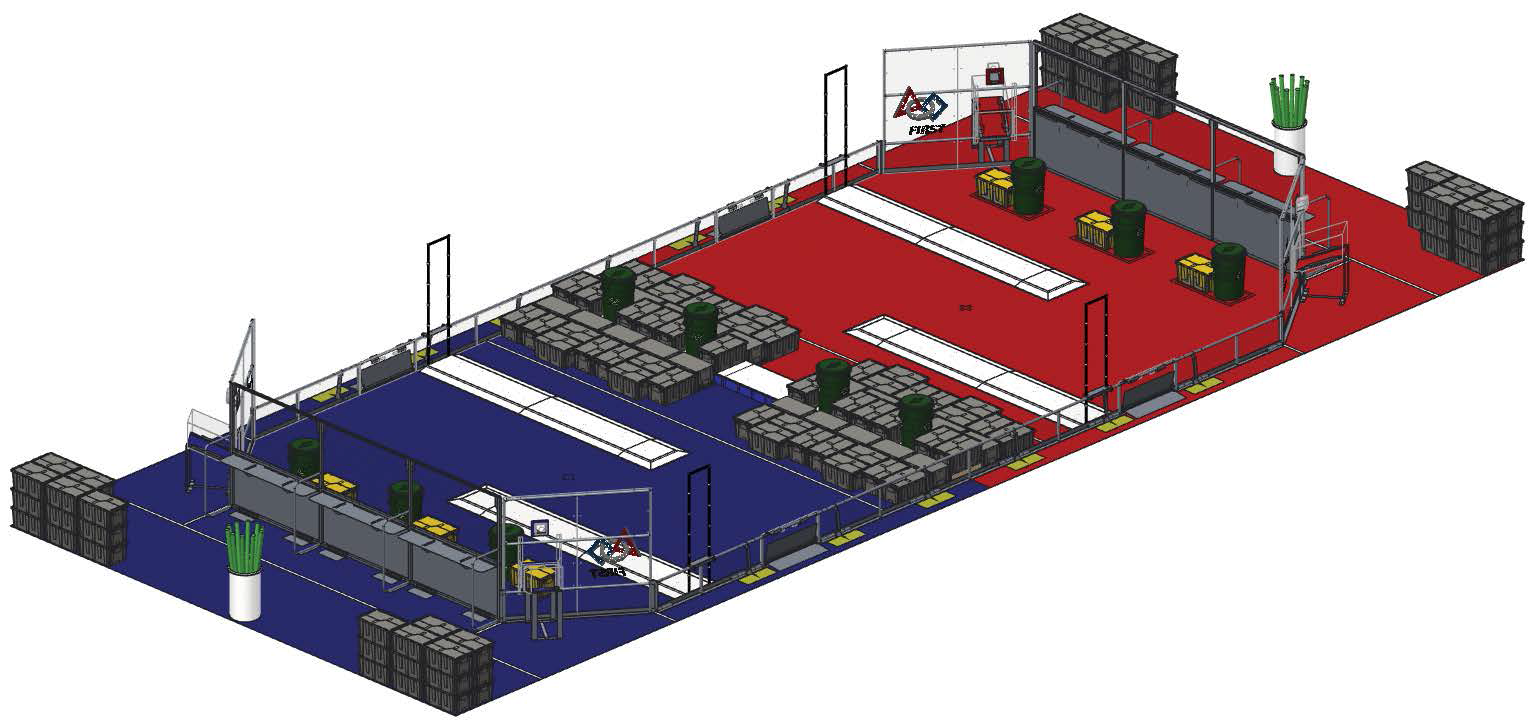 1/4/2015
14
Recycling Rush prepared by Adambots FIRST Team 245
Alliance Zone
Alliance Wall
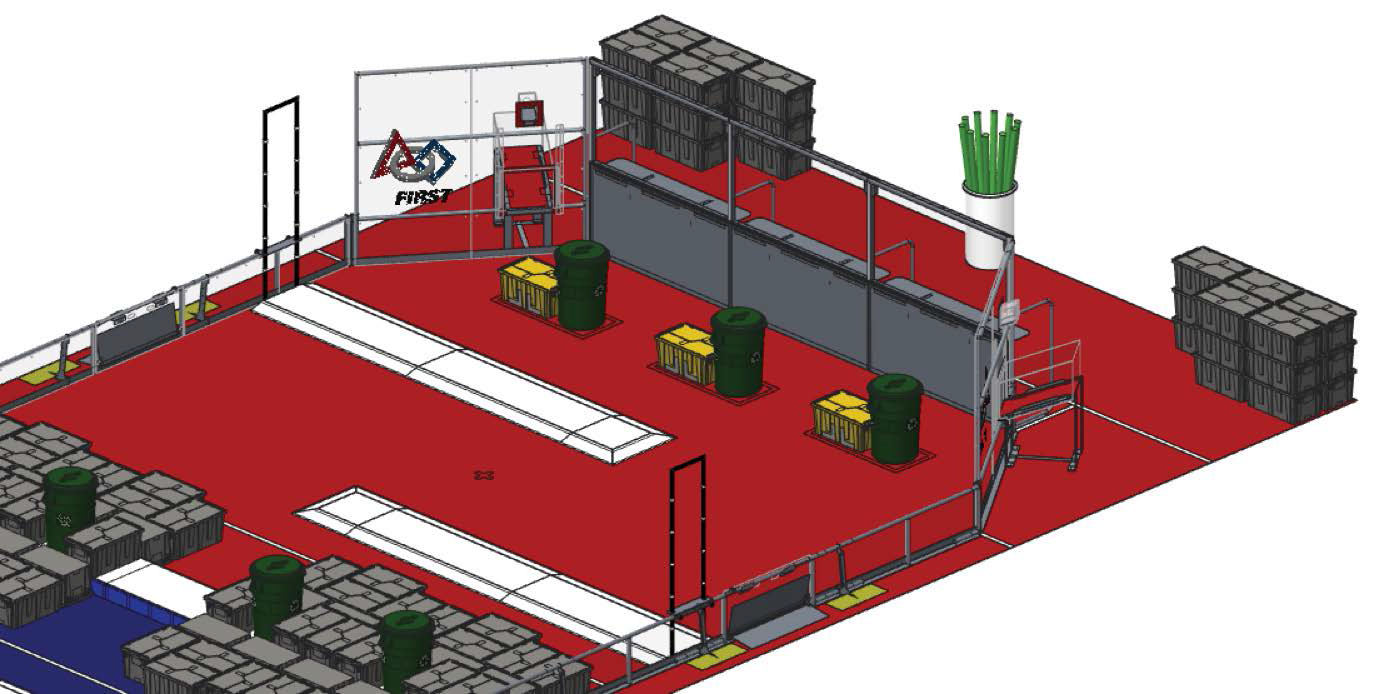 Scoring Platforms
Step
Backstop
Landmark
1/4/2015
15
Recycling Rush prepared by Adambots FIRST Team 245
Scoring Platforms
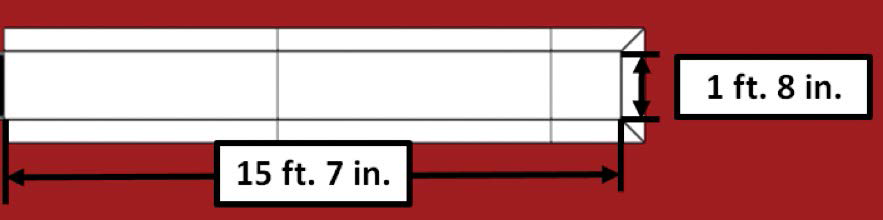 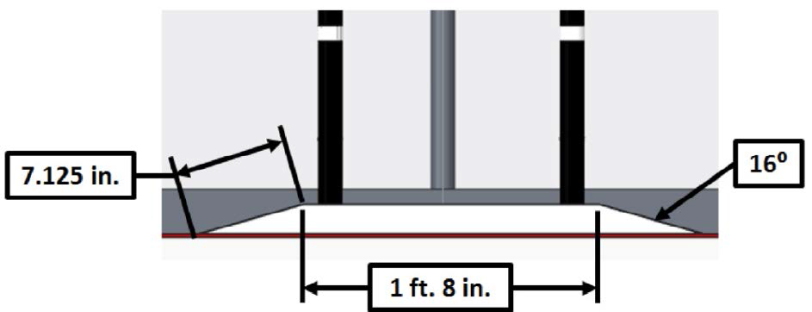 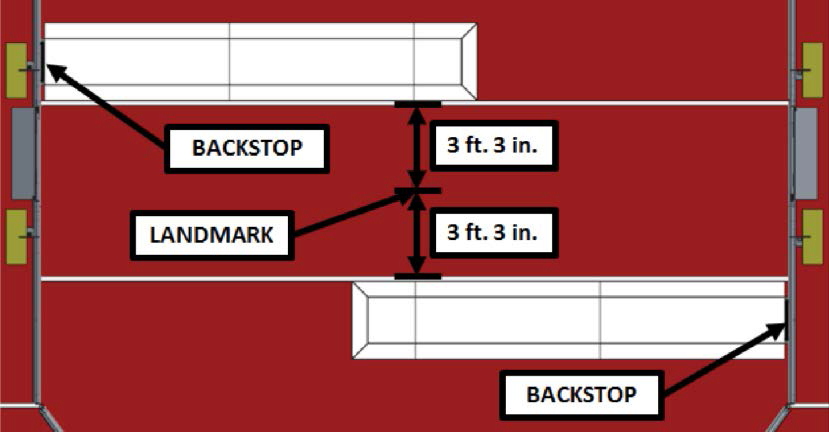 1/4/2015
16
Recycling Rush prepared by Adambots FIRST Team 245
Backstop and Step
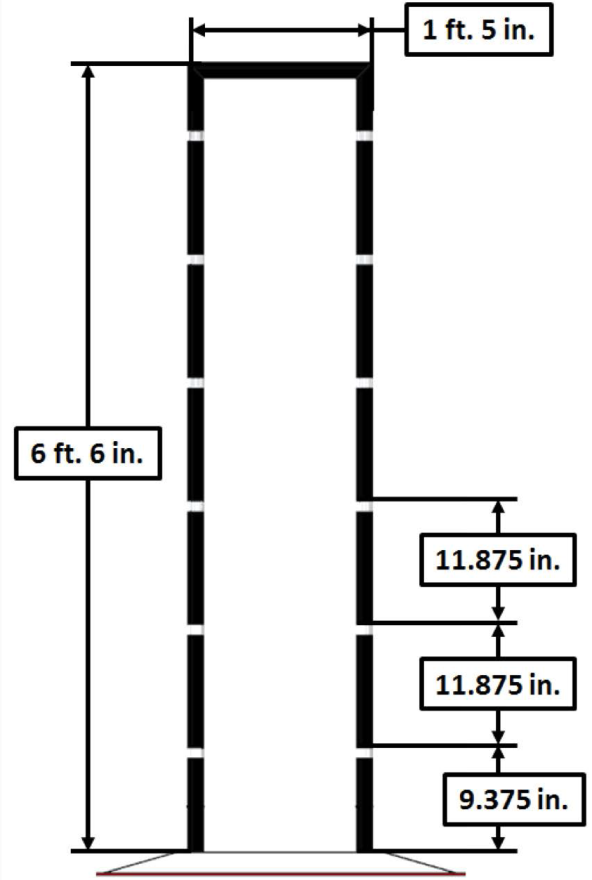 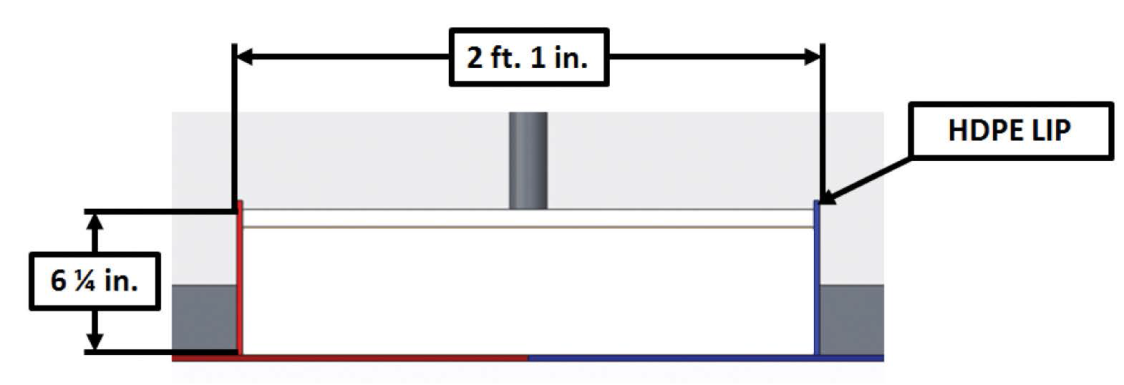 Step is a wooden platform that bisects the Field.
Lip helps prevent Totes from being pushed off the Step too easily.
Backstop meant to prevent Totes and Recycling Containers from falling outside of field.
Graduated markings help in scoring.
1/4/2015
17
Recycling Rush prepared by Adambots FIRST Team 245
Zone Markings
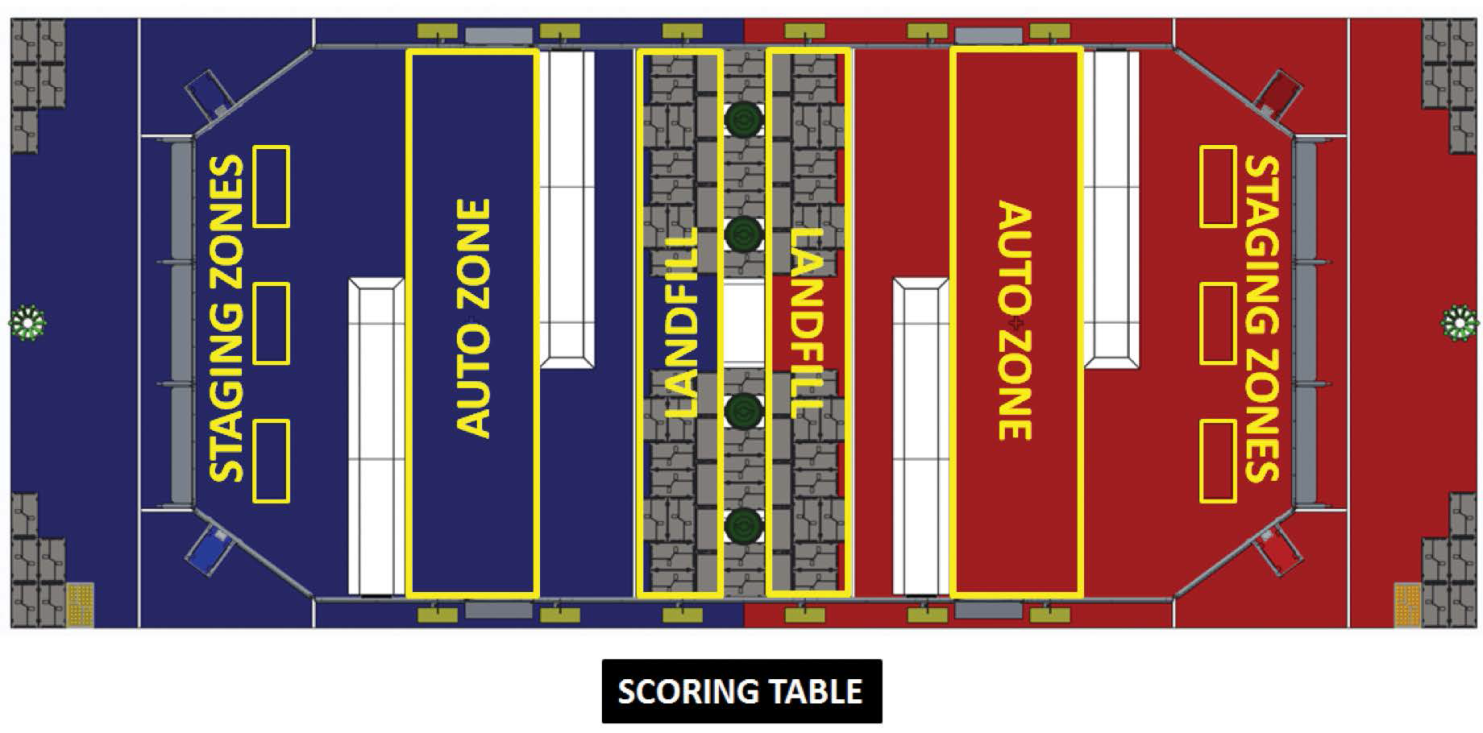 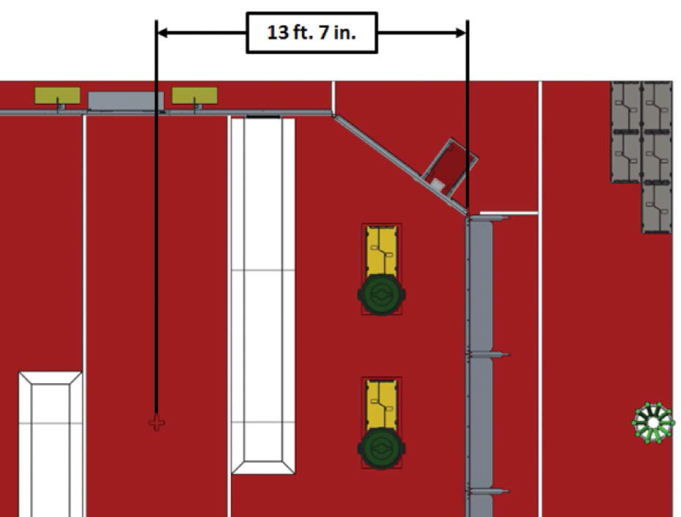 Landmark Location:
Used in coordinating game play strategy only
1/4/2015
18
Recycling Rush prepared by Adambots FIRST Team 245
Alliance Stations
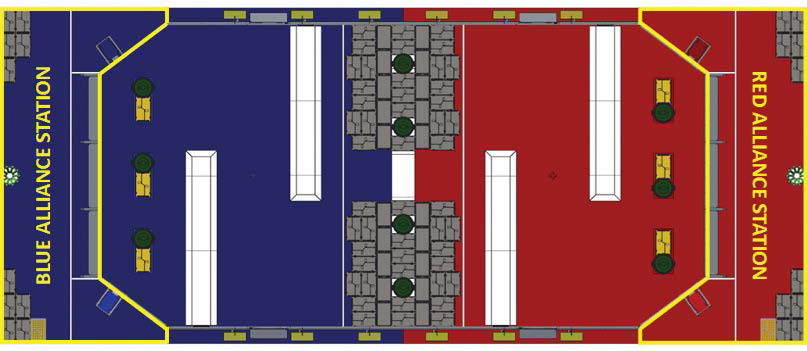 Bin containing Litter
1/4/2015
19
Recycling Rush prepared by Adambots FIRST Team 245
Human Player Zone
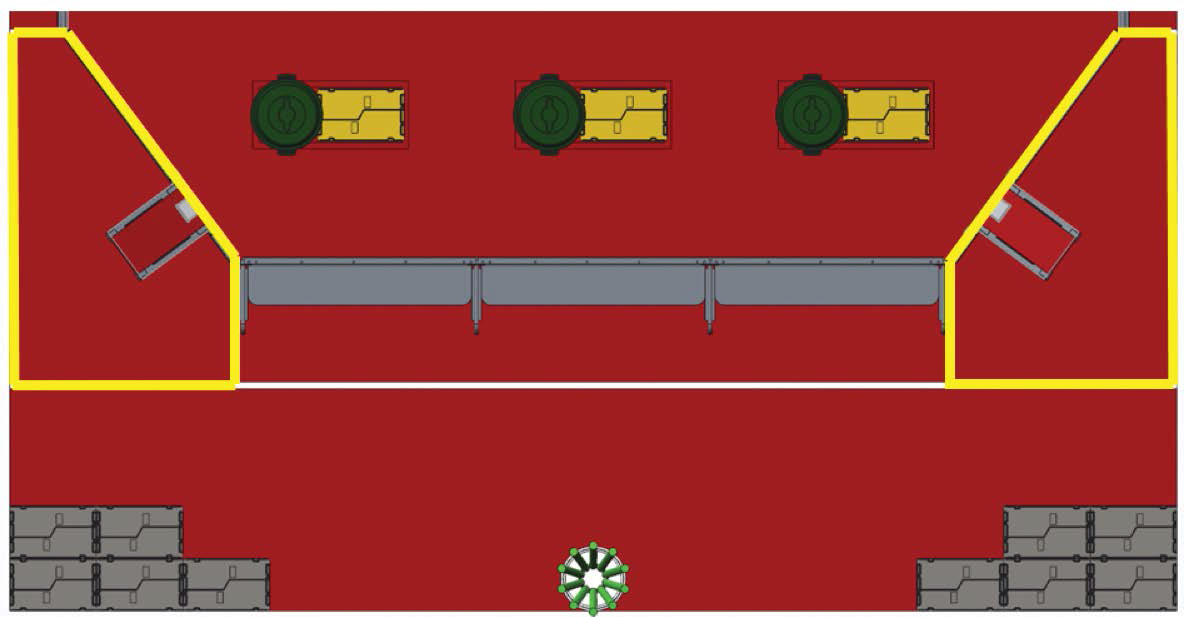 1/4/2015
20
Recycling Rush prepared by Adambots FIRST Team 245
Human Player Station
Litter Chute
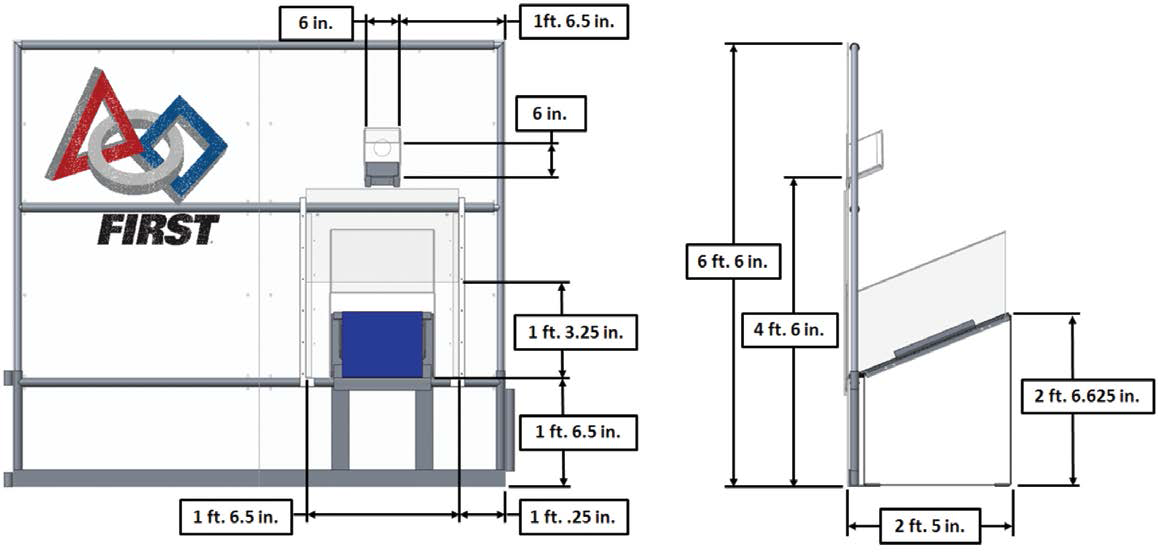 Tote Chute and Door
1/4/2015
21
Recycling Rush prepared by Adambots FIRST Team 245
Vision Guides on Yellow Tote
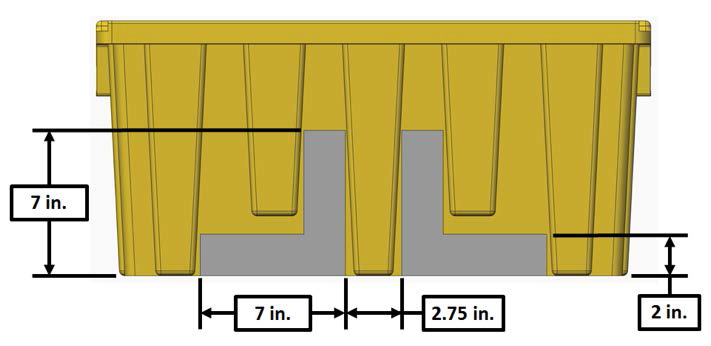 1/4/2015
22
Recycling Rush prepared by Adambots FIRST Team 245
Game Elements -  Totes
128 Gray Totes
6 Yellow Totes
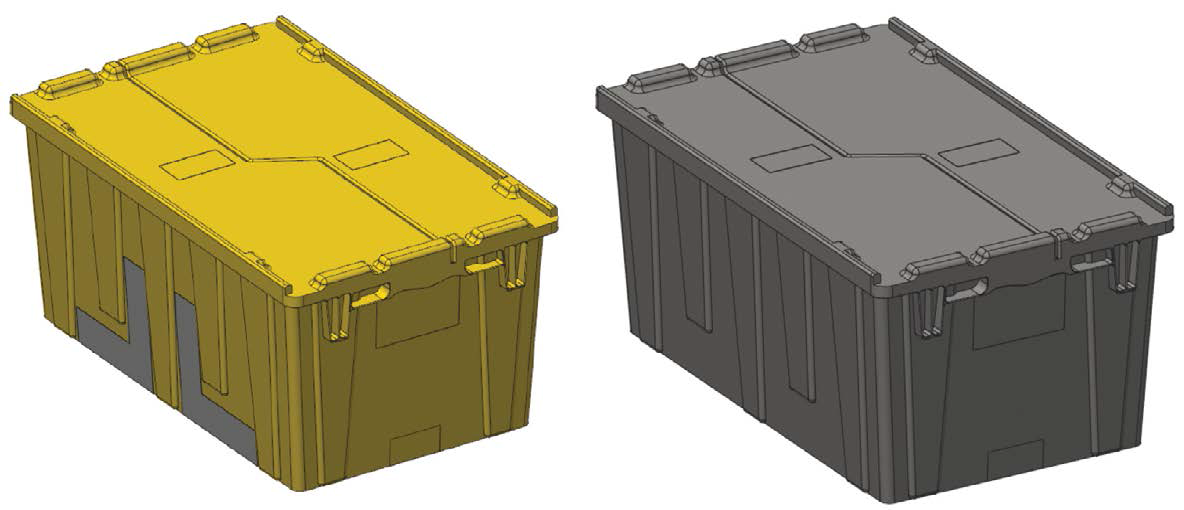 Each Tote:
weighs approximately 7.8 lbs.
Secured closed with cable ties
26.9 in. long
16.9 in. wide
12.1 in. tall
1/4/2015
23
Recycling Rush prepared by Adambots FIRST Team 245
Game Elements -  Totes
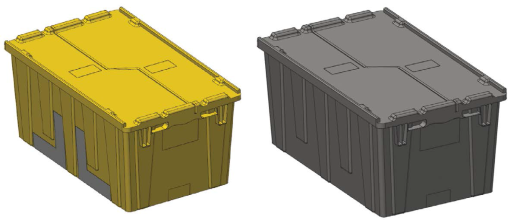 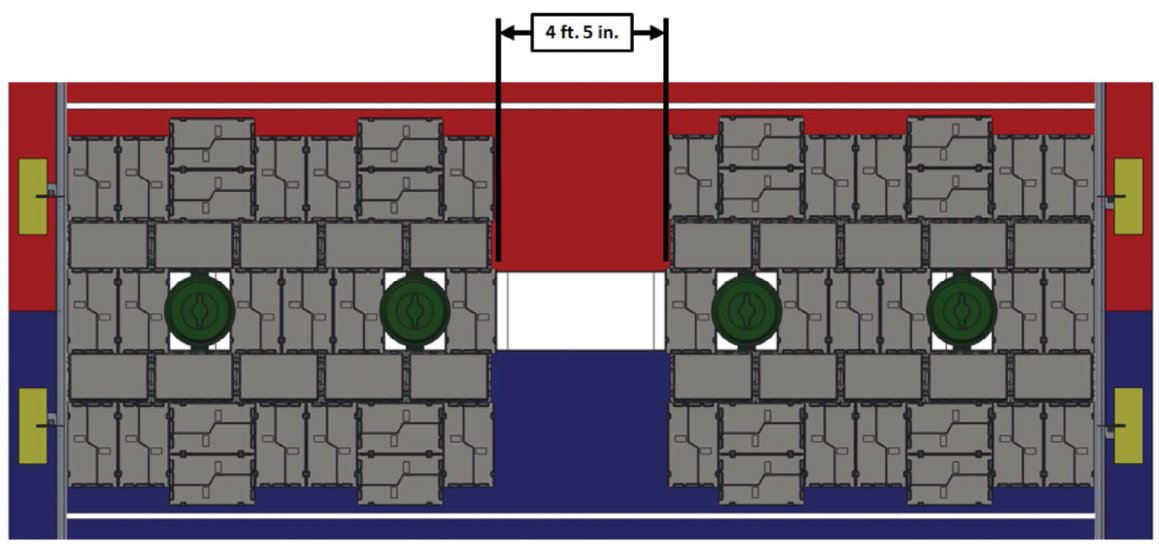 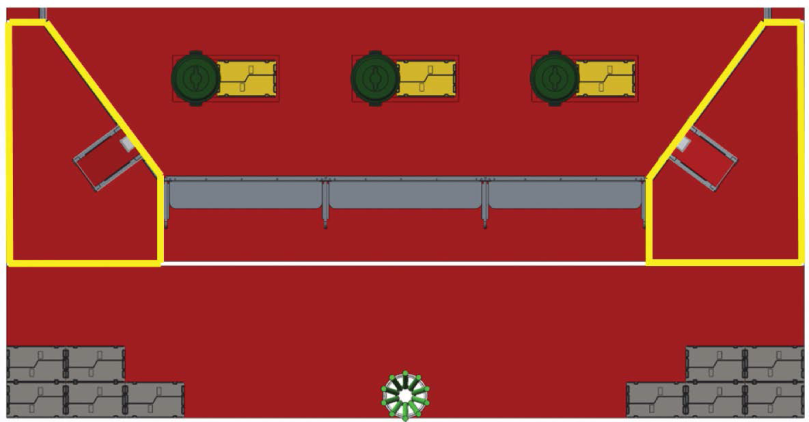 Some Totes are
 upside down
Different orientations
Stacked 3 high
1/4/2015
24
Recycling Rush prepared by Adambots FIRST Team 245
Game Elements -  Recycling Containers
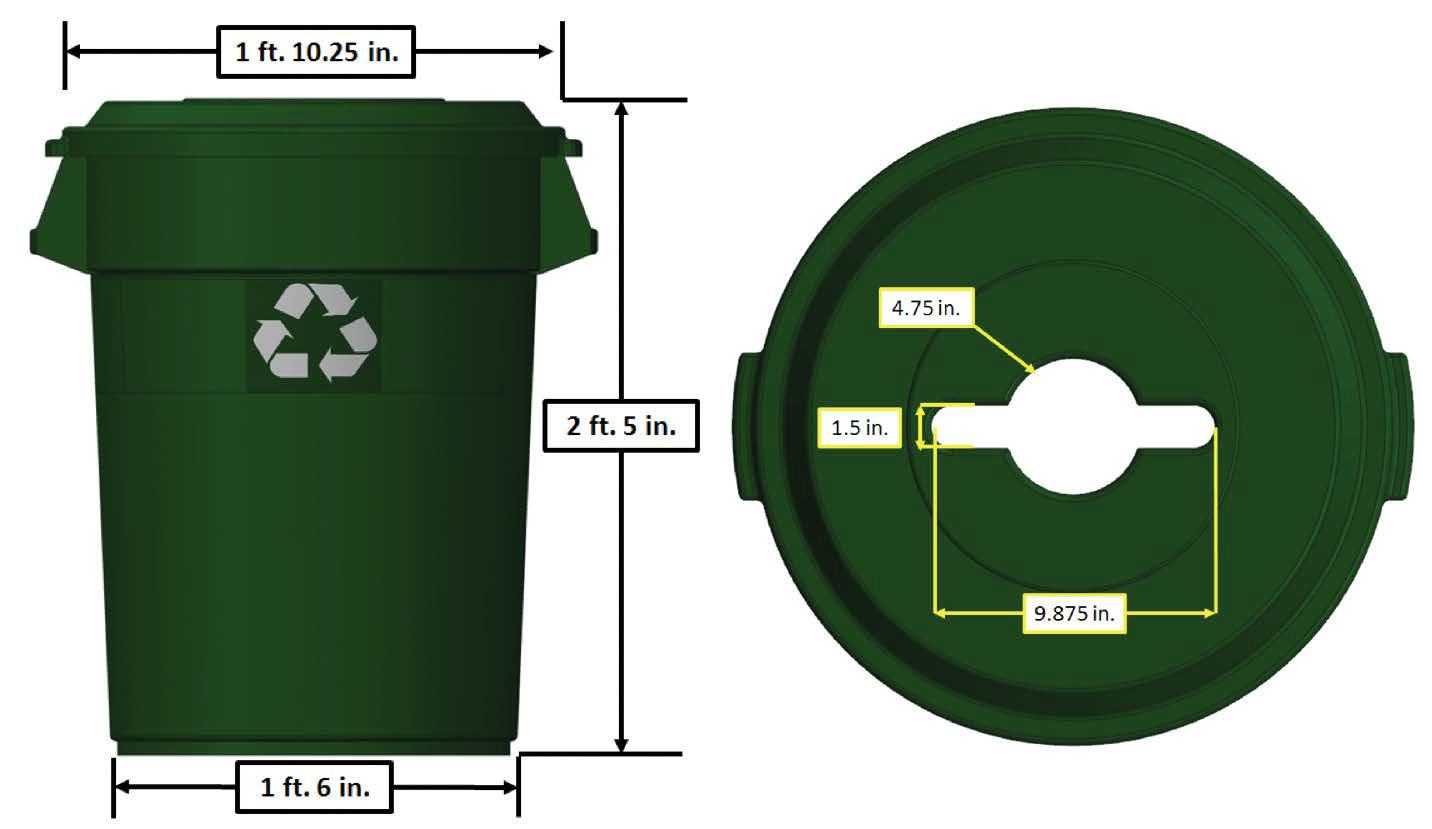 Each Container:
Lid secured with cable ties
weighs approximately 8.65 lbs.
21.9 in. diameter
28.8 in. tall (includes lid)
1/4/2015
25
Recycling Rush prepared by Adambots FIRST Team 245
Game Elements -  Litter
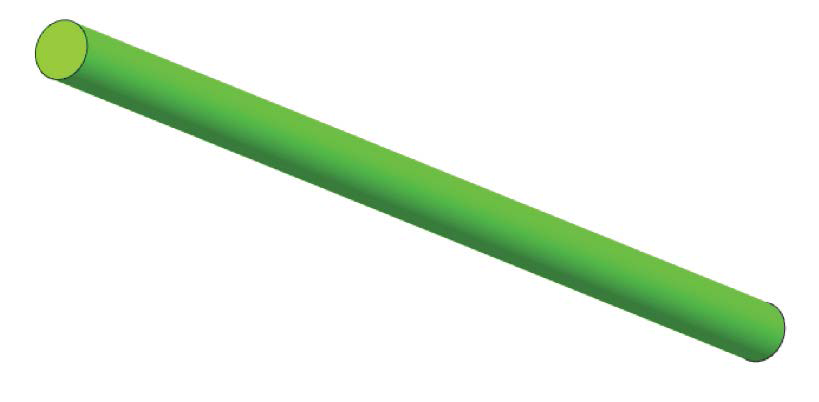 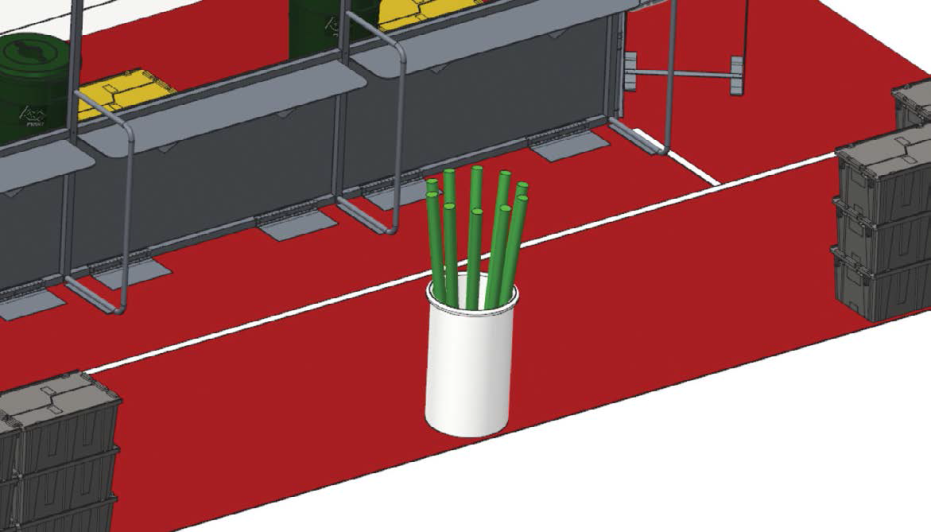 Each Litter:
Green Pool Noodle
4 ft. 10 in. long
2.6 in. outside diameter
Start with 10
1/4/2015
26
Recycling Rush prepared by Adambots FIRST Team 245
The Game – Scoring
Note:
With the exception of unprocessed Litter, if the actions of one Alliance cause any of the other Alliance’s game elements that are in scoring position to no longer be in scoring position, the affected Alliance will be credited points for the displaced game elements at the conclusion of the Match.
1/4/2015
27
Recycling Rush prepared by Adambots FIRST Team 245
The Game – Auto
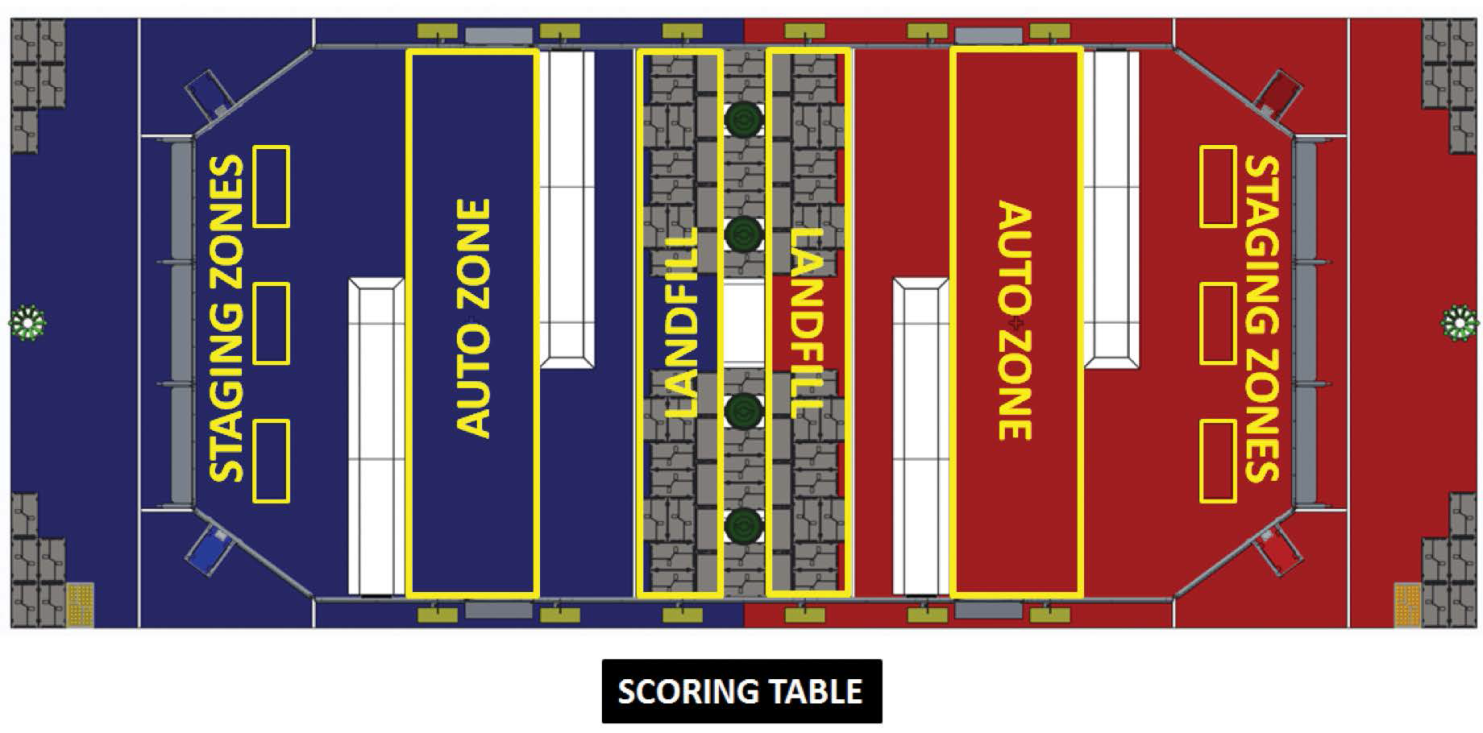 Robot Set:
All robots on an Alliance move themselves to, and are fully contained by, their Auto Zone at the end of Auto

Tote Set:
All three Yellow Totes from an Alliance are fully contained by the Auto Zone, but do not meet the requirements of a Stacked Tote Set, at the end of Auto

Container Set:
Any of three recycling containers that are all fully contained in the Auto Zone at the end of Auto
1/4/2015
28
Recycling Rush prepared by Adambots FIRST Team 245
The Game – Auto
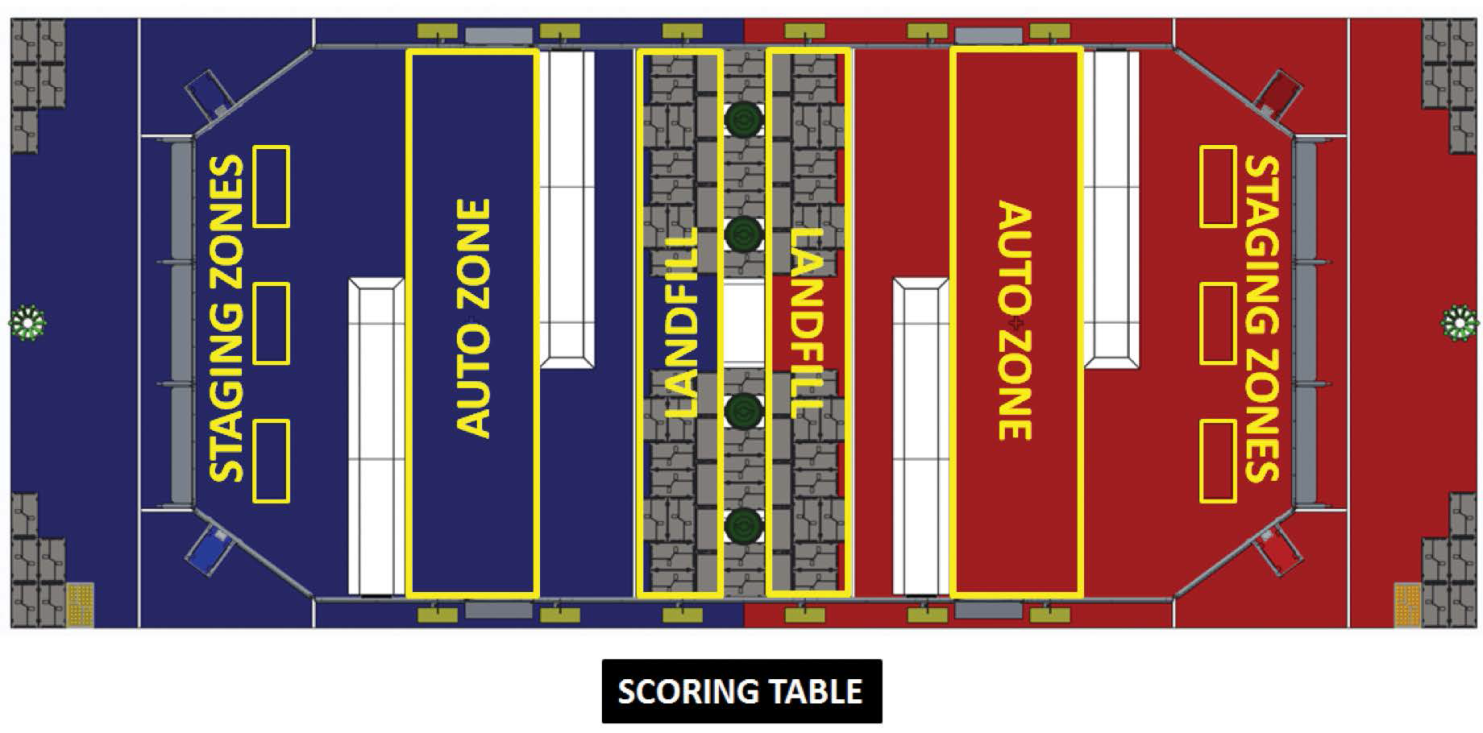 Stacked Tote Set:
All three yellow Totes arranged so that at the end of Auto:
 Stacked one on top of another in a single column
 Only the bottom most Tote is in contact with the Auto Zone
 The entire structure is fully contained by the Auto Zone, and
 The entire structure is free of contact from robots
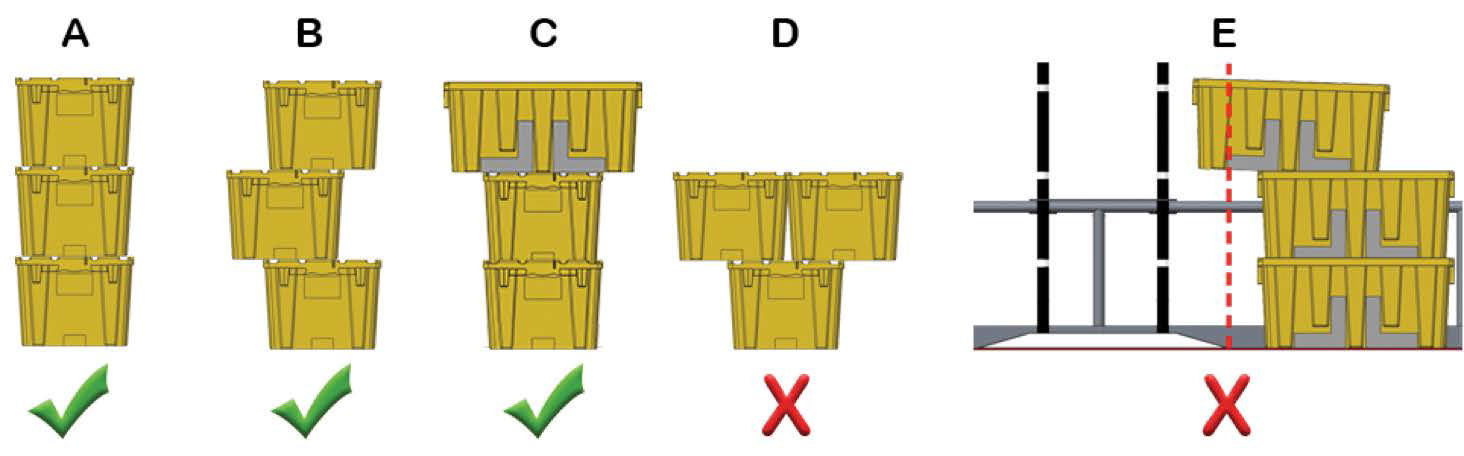 Stacked Tote Set
1/4/2015
29
Recycling Rush prepared by Adambots FIRST Team 245
The Game – Coopertition
Both Alliances are awarded points if four yellow Totes are on Step:
 Set if four are fully supported by Step (could be on another Yellow Tote)
 Stack (see below)
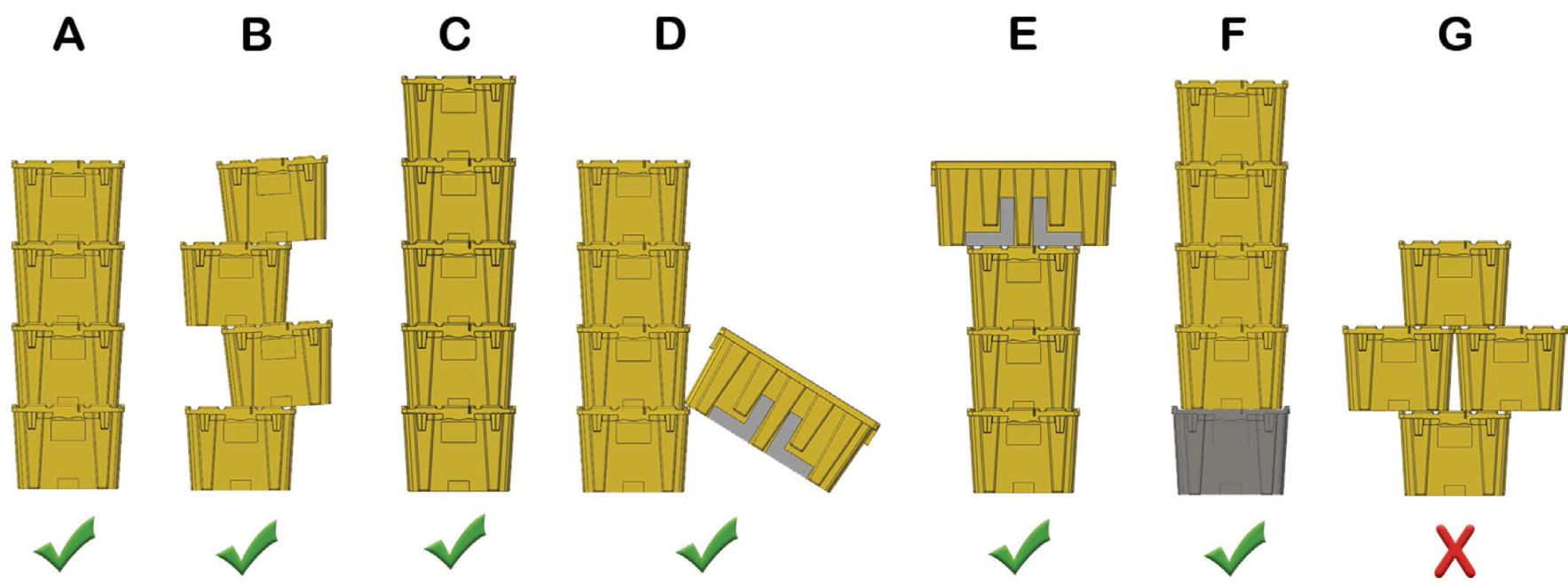 Note: Awarded when accomplished; Could change from a set to a stack during match but are not awarded both.
1/4/2015
30
Recycling Rush prepared by Adambots FIRST Team 245
The Game – Teleop
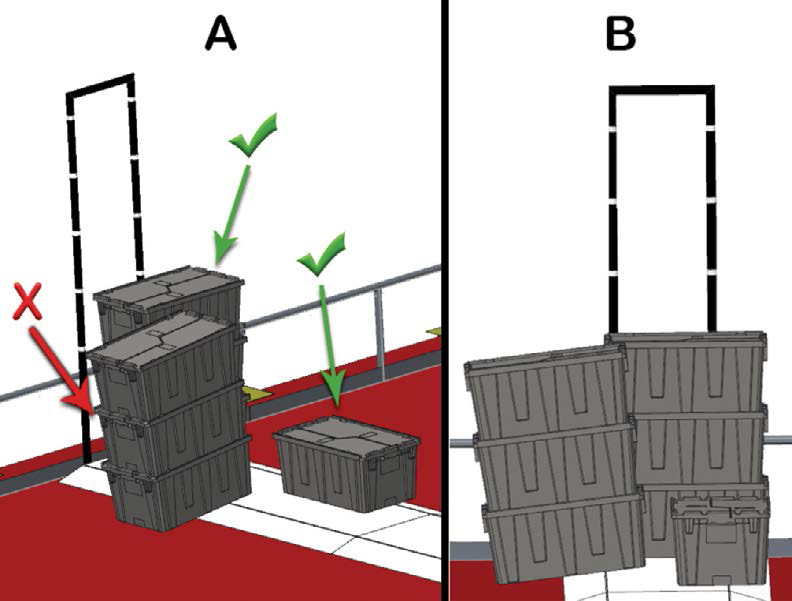 Gray Tote is scored if it is fully supported by a Scoring Platform and no portion of the Tote extends above the top of the Backstop
1/4/2015
31
Recycling Rush prepared by Adambots FIRST Team 245
The Game – Teleop
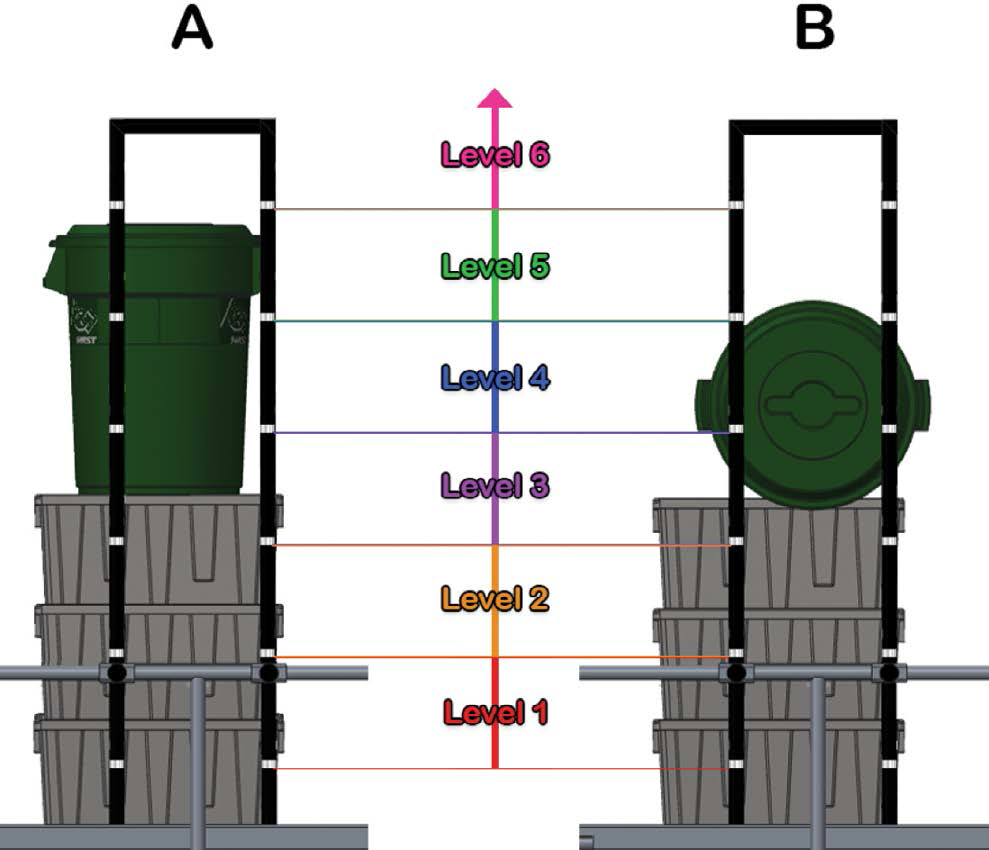 Recycling Container is scored if it is fully supported by only scored Gray Totes.  Points are awarded based on lowest Level in which a portion resides.
1/4/2015
32
Recycling Rush prepared by Adambots FIRST Team 245
The Game – Teleop
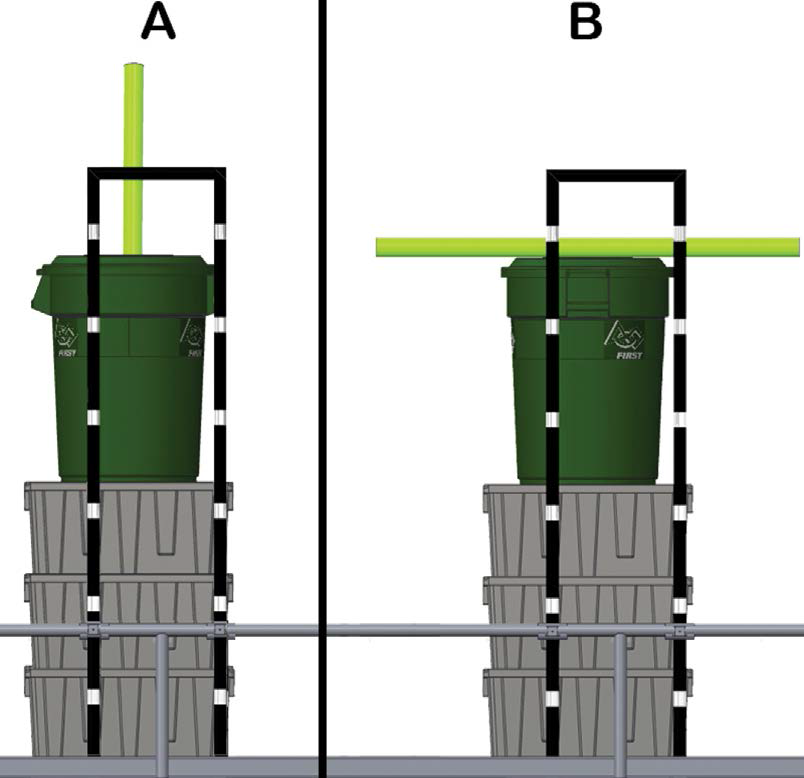 Litter in/on Recycling Container is scored in or on that Recycling Container.  A maximum of one Litter will be scored per Recycling Container.
1/4/2015
33
Recycling Rush prepared by Adambots FIRST Team 245
The Game – Teleop
Landfill Zone
Litter Scored in Landfill Zone when it is fully contained within the zone on their side of the field.

In example to right, only A and B are in red Landfill Zone.  C is in both red and blue so it does not count for either Alliance.  D, E and F are not contained in Landfill Zone and do not score as Litter in Landfill Zone.
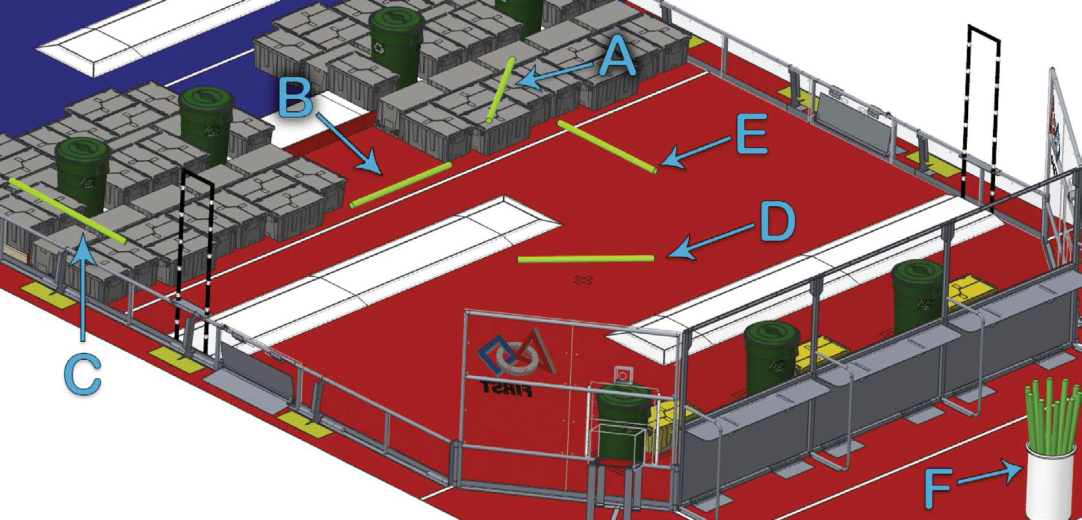 1/4/2015
34
Recycling Rush prepared by Adambots FIRST Team 245
The Game – Teleop
Landfill Zone
Unprocessed Litter bonus is given to Alliance for each Litter that is fully contained by the opposite side of the Field and not scored in the Landfill Zone or scored in a Recycling Container.

In example to right, D and E are scored for the blue Alliance.  Litter F remains in the Bin and does not score as an unprocessed Letter Bonus as it is not on the field.
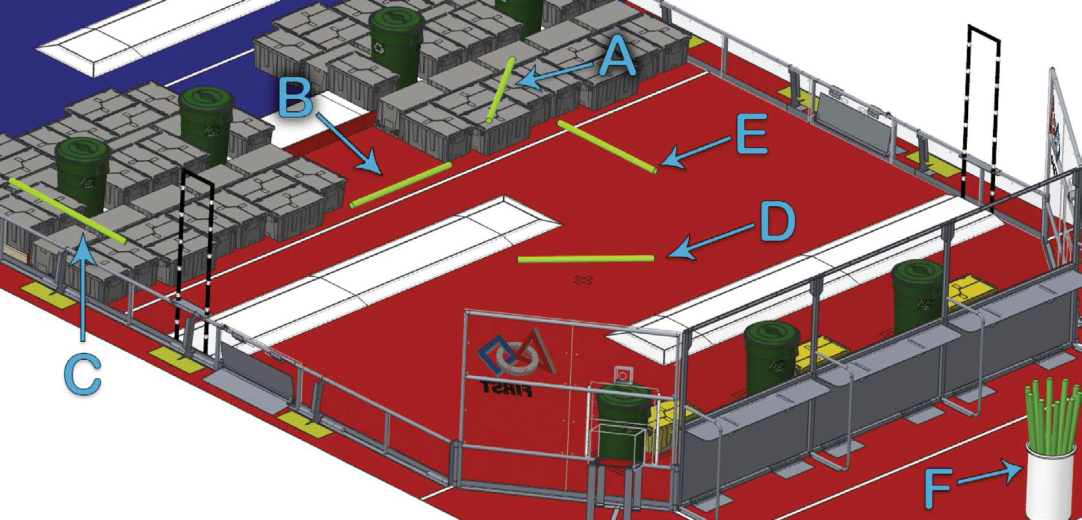 1/4/2015
35
Recycling Rush prepared by Adambots FIRST Team 245
Match Logistics
A drive team may elect to remove the Yellow Tote from the Staging Zone directly in front of their Player Station and instead place it in the Alliance Station. 
Game elements ejected from the Field will remain out of play for the remainder of the match.
Drive teams may not move, nor preload Totes, Recycling Containers, or Litter onto their robot prior to the start of the Match.  There are no rules that prohibit a robot from being in contact with Totes or Recycling Containers at the start of the match.
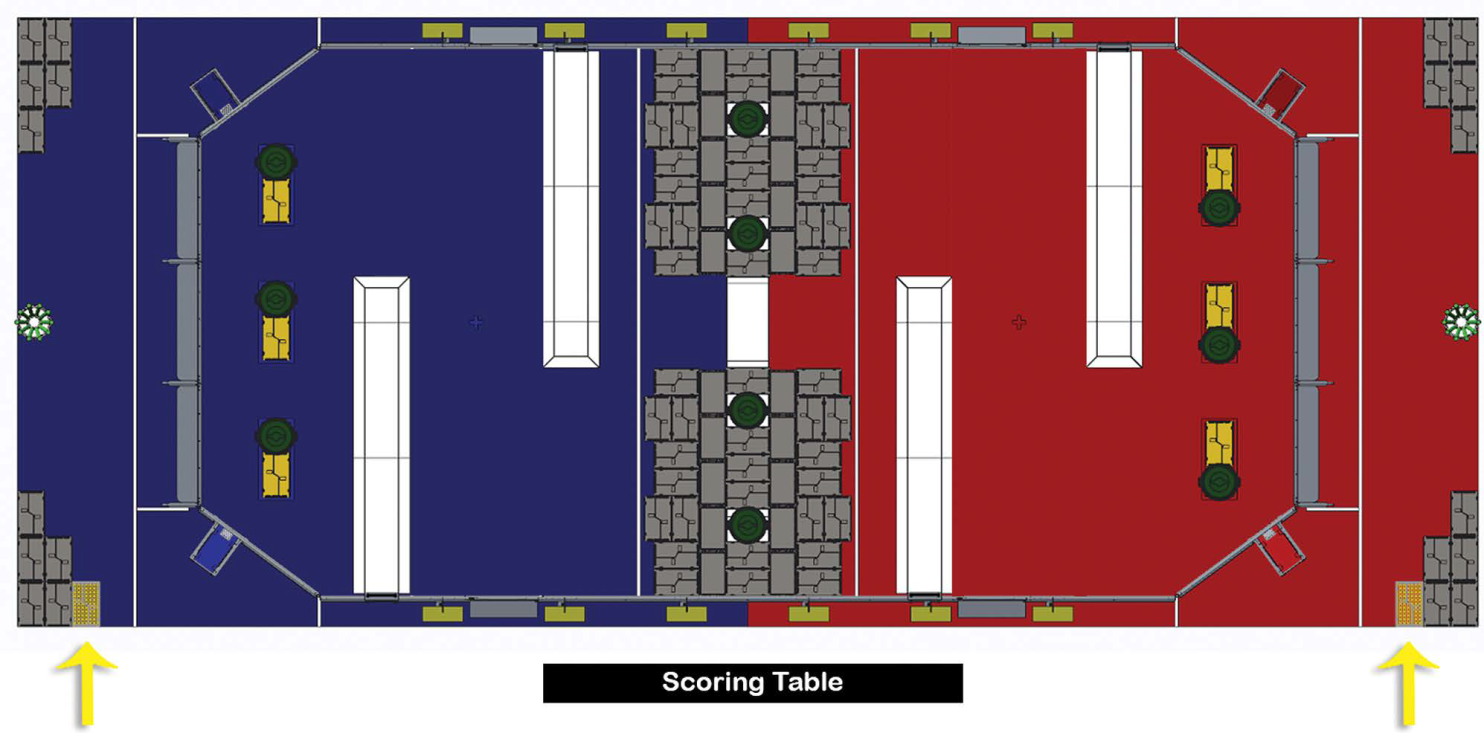 1/4/2015
36
Recycling Rush prepared by Adambots FIRST Team 245
The Game – Robot Positioning
When placed on the field for a match, each robot must be: 
in compliance with all robot rules (i.e. have passed Inspection), 
fully supported by the floor, Scoring Platform, and/or Scoring Platform ramps on their Alliance’s side of the field, and
Completely outside of their Auto Zone and Landfill Zone
Drive teams may only bring hand tools, including battery-operated hand tools, onto the field to configure or disassemble their robots.
Drive Teams may not cause significant or repeated delays to the start of the match.
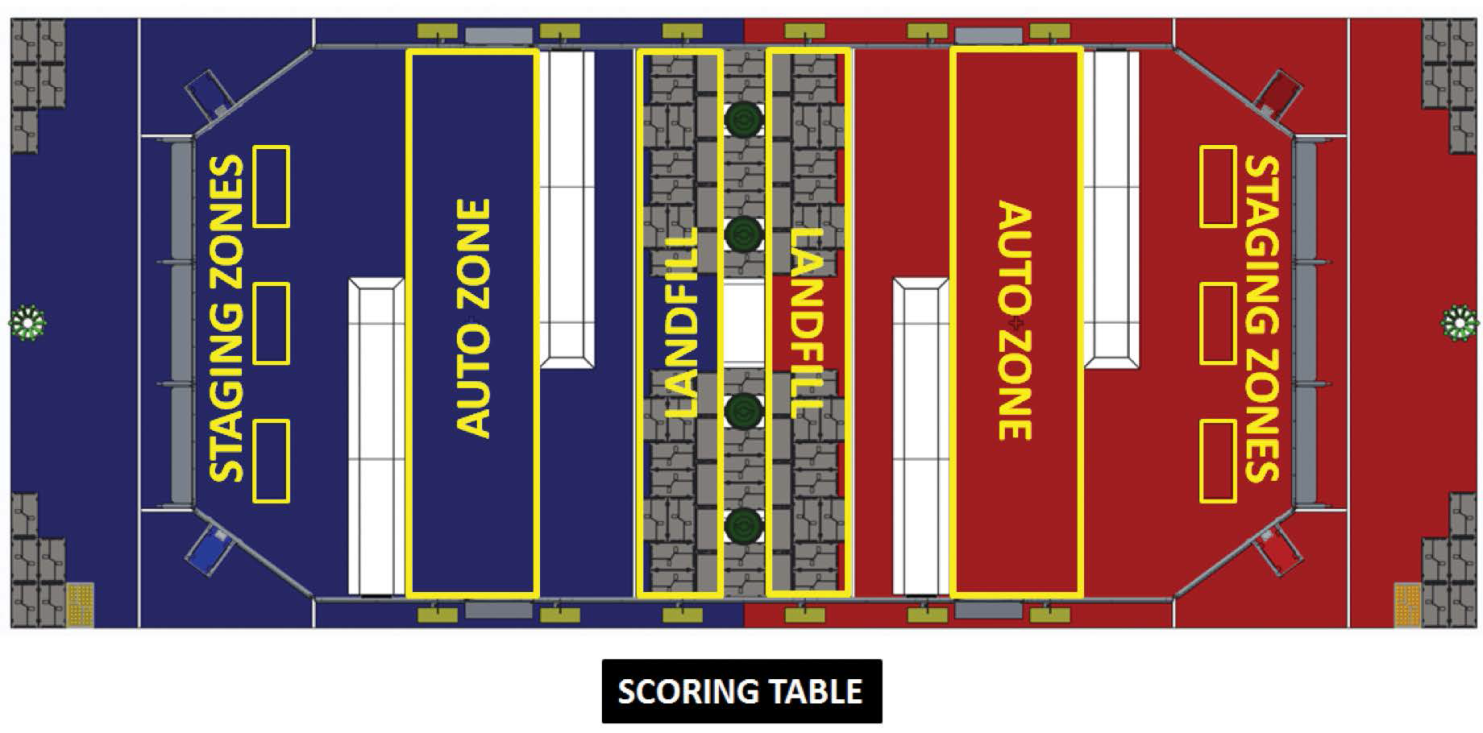 1/4/2015
37
Recycling Rush prepared by Adambots FIRST Team 245
Game Play – Match Timing
Match is 2 minutes and 30 seconds long
Autonomous period is 15 seconds at beginning
Teleoperated period is 2 minutes and 15 seconds long
1/4/2015
38
Recycling Rush prepared by Adambots FIRST Team 245
Game Play – General Rules
The following actions are prohibited with regards to interaction with field elements (A-D exclude Totes, Recycling Containers, and Litter):
Grabbing
Grasping
Grappling
Attaching to
Becoming entangled
Hanging
Damaging
Tying
Robots may not push or react against the white horizontal surface of the Step.  Incidental reaction while interacting with Totes or Recycling Containers is an exception to this rule.
1/4/2015
39
Recycling Rush prepared by Adambots FIRST Team 245
Game Play – General Rules
Robots may not contact anything beyond the Step.  Momentary contact as a result of Robot interaction over the Step is an exception to this rule.  If a Robot become inoperable or “stuck” while some portion of the Robot is extending beyond the Step, the Robot will not receive multiple Fouls.
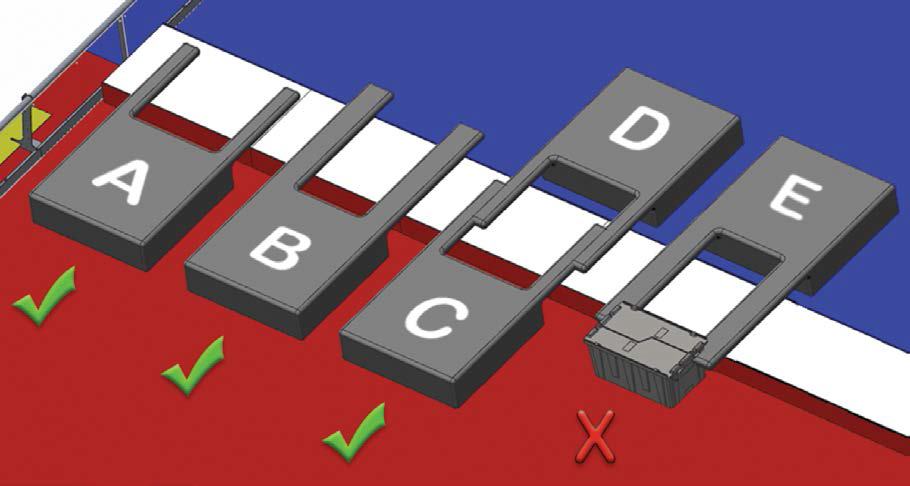 1/4/2015
40
Recycling Rush prepared by Adambots FIRST Team 245
Penalty Assignment
Upon a rule violation, a Foul will be issued and six points will be decremented from the offending Alliance’s score.  
The minimum score for an Alliance in a match is zero.
1/4/2015
41
Recycling Rush prepared by Adambots FIRST Team 245
Human Actions
Drive Team members must remain fully within the Alliance Station for the duration of the Match, unless for personal safety.
Coaches may not touch Totes or Litter, unless for personal safety.
Litter may be introduced onto the Field only during Teleop and only in the following ways:
Through the Litter Chute, or
Over the Alliance wall prior to the last twenty second of the match
Totes may only be introduced to the Field through the Tote Chute
1/4/2015
42
Recycling Rush prepared by Adambots FIRST Team 245
Robot Size
Robot height must not exceed 6 ft. 6 in. during the Match.
The Robot must be able to be arranged into a transport configuration with dimensions which do not exceed (may be met with additional aids such as bungee cords, minor disassembly, etc.):
28 in. wide x 42 in. long x 78 in. tall.
Once on the field, no width or length configuration size restrictions.
Robot weight may not exceed 120 lbs. (includes all elements of all additional mechanisms and the optional bumpers but excludes battery and cable).
1/4/2015
43
Recycling Rush prepared by Adambots FIRST Team 245
Robot
Robots may not cause Totes, Recycling Containers, and/or Litter to completely leave the Field.
Robots may not cause Totes, Recycling Containers, and/or Litter to completely transfer from their side of the Field, or from the Step, onto the opposite side of the Field.
Robots may not intentionally detach or leave parts on the field.
1/4/2015
44
Recycling Rush prepared by Adambots FIRST Team 245
Robot
Team numbers must be displayed on the Robot and meet the following criteria:
Consist of numerals at least 3.5 in. high, at least 0.5 in. in stroke width, and be clack in color with white background extending at least 1 in. from the edges of the numbering,
Be positioned around the Robot such that an observer walking around the perimeter of the Robot can unambiguously tell the Team’s number from any point of view.
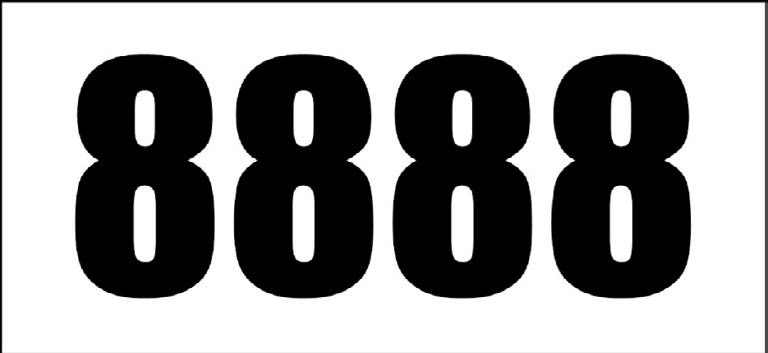 1/4/2015
45
Recycling Rush prepared by Adambots FIRST Team 245
Considerations
What is important to do?
For auto period scoring
For teleop period scoring
For making it into the Playoff round
For tie breaking in ranking points
For durability and reliability
To win engineering awards
Based on importance:
Do you want a big or small robot?
What kind of drive system do we need (no defense this time)?
1/4/2015
46
Recycling Rush prepared by Adambots FIRST Team 245
Scoring – What can we contribute?
Auto Point Values
1/4/2015
47
Recycling Rush prepared by Adambots FIRST Team 245
Scoring – What can we contribute?
Teleop Point Values
1/4/2015
48
Recycling Rush prepared by Adambots FIRST Team 245
Considerations
What can be done so that the robots will be done in time to practice (five weeks)?
Should we plan to use the camera?
What are strategies for manipulating game piece elements
Think about how you would do it if only humans played 
What is impact of limited size restrictions?
1/4/2015
49
Recycling Rush prepared by Adambots FIRST Team 245
Considerations
What worked well in the past that we should repeat?
What didn’t work well in the past that we should avoid?
What can be programmed?
For building three robots?
What do we know how to do?
What can be done effectively?
1/4/2015
50
Recycling Rush prepared by Adambots FIRST Team 245
Considerations
Based on scoring and tie breaking, what are two or three key strategies:
Ability to maximize elimination round points
Autonomous programming for mobility or scoring
Ability to collaborate with Alliance partners
Take enough time to know what we want to do before we decide how to do it.
1/4/2015
51
Recycling Rush prepared by Adambots FIRST Team 245
Key Dates
Robot Bag and Tag date is:
 February 17, 2015
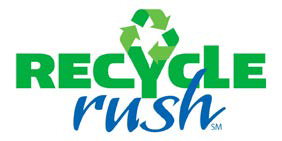 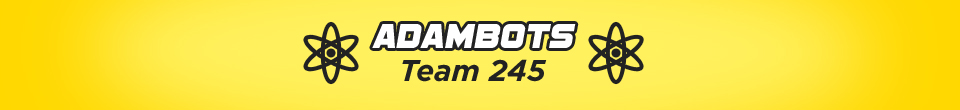 1/4/2015
52
Recycling Rush prepared by Adambots FIRST Team 245